CÔNG AN HUYỆN VĨNH BẢO
TUYÊN TRUYỀNKIẾN THỨC, KỸ NĂNG PHÒNG CHÁY, CHỮA CHÁY, CỨU NẠN, CỨU HỘVĩnh Bảo, ngày 30 tháng 9 năm 2024
HÌNH ẢNH MỘT SỐ VỤ CHÁY
VỤ CHÁY XẢY RA TẠI CHUNG CƯ MINI SỐ 29/70 KHƯƠNG HẠ, THANH XUÂN, HÀ NỘI NGÀY 12/9/2023 LÀM 56 NGƯỜI CHẾT 37 NGƯỜI BỊ THƯƠNG
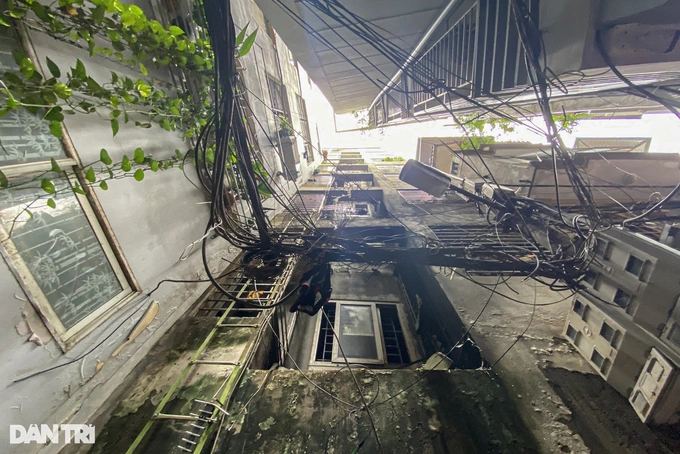 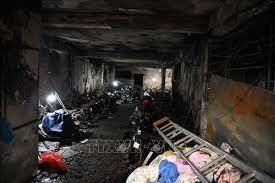 VỤ CHÁY NHÀ Ở TẠI PHỐ TRUNG KÍNH, CẦU GIẤY, HÀ NỘIVÀO KHOẢNG 0H30 NGÀY 24/5/2024
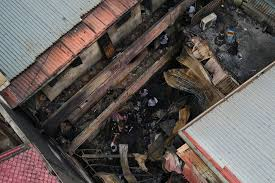 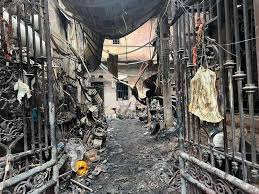 NHỮNG VIỆC CẦN LÀM KHI CÓ CHÁY XẢY RA
Báo động khi có cháy, nổ xảy ra.
Ấn nút ấn báo cháy của hệ thống báo cháy tự động
Hô bằng miệng để thông báo
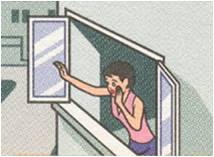 Cắt điện toàn bộ khu vực cháy:
	Đây là nguyên tắc bắt buộc phải thực hiện dù là cháy lớn hay cháy nhỏ để ngăn cháy lan theo hệ thống điện và an toàn khi chữa cháy bằng nước
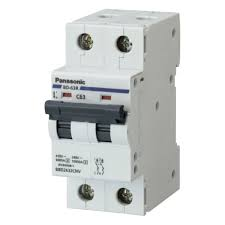 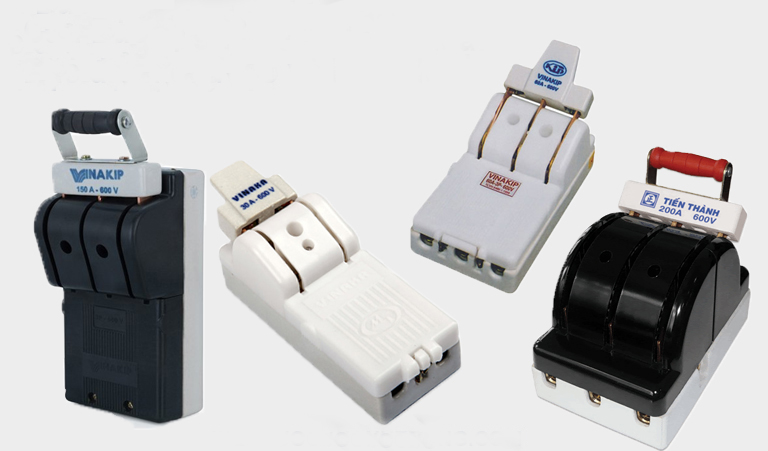 Sử dụng các dụng cụ phương tiện chữa cháy phù hợp để dập lửa:
Nguồn nước sinh hoạt, chăn màn, quần áo
Bình chữa cháy xách tay
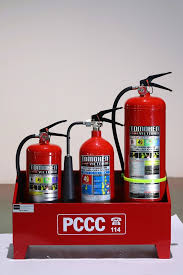 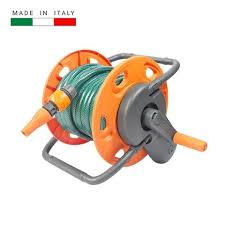 GỌI ĐIỆN BÁO CHÁY
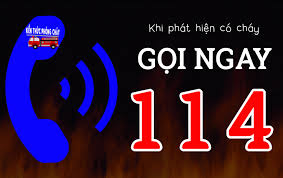 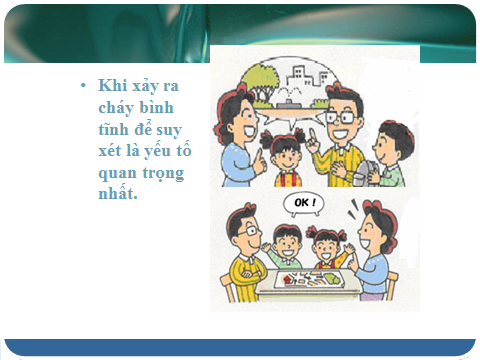 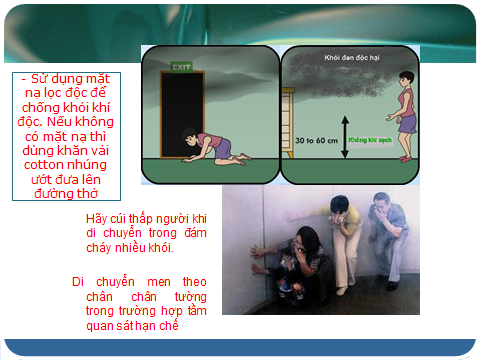 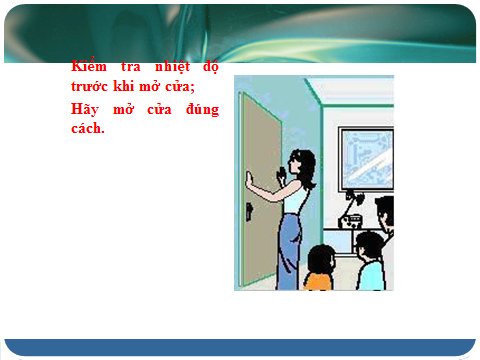 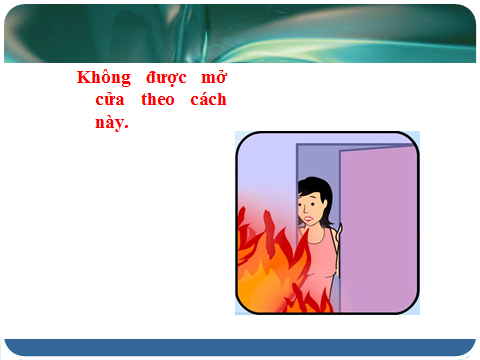 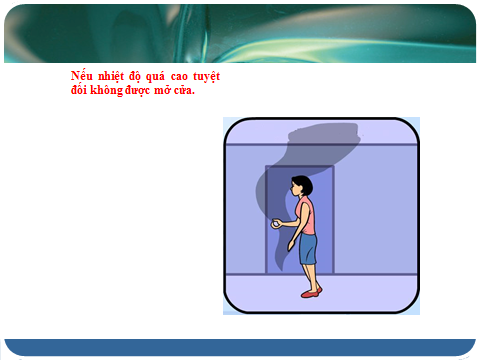 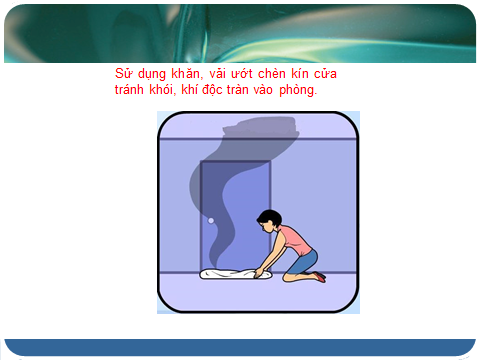 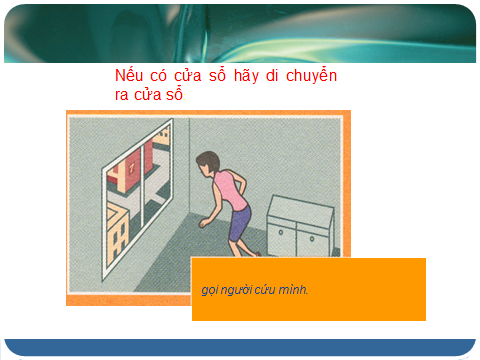 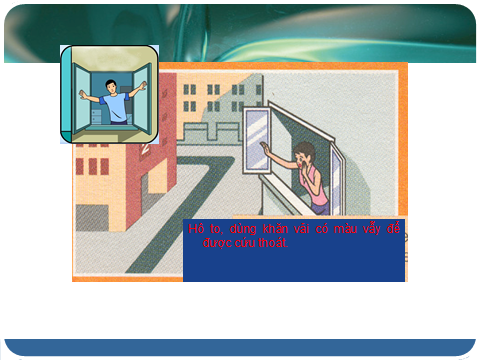 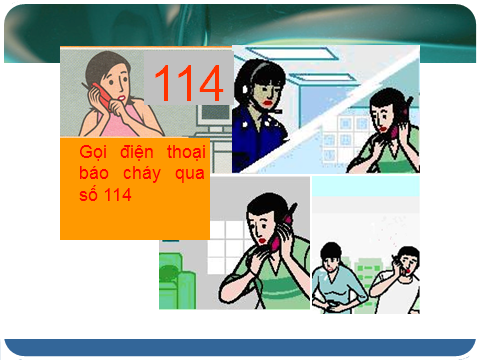 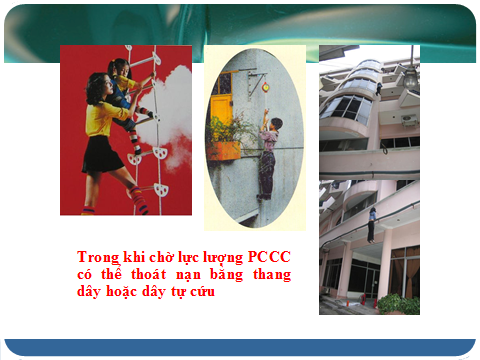 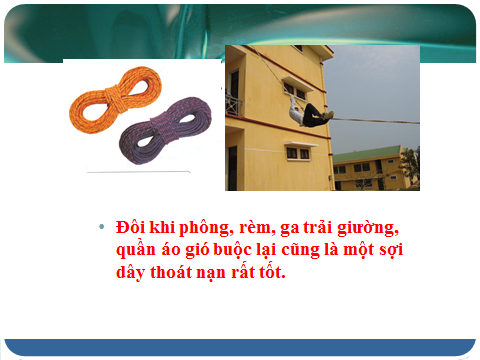 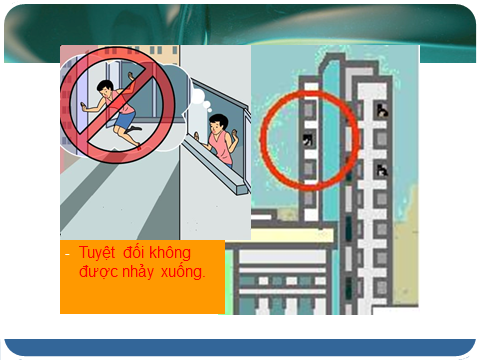 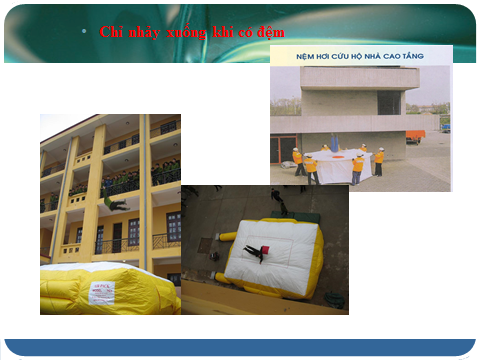 Hướng dẫn sử dụng Bình chữa cháy
I. Phân loại Bình chữa Cháy.
1. Tầm quan trọng:
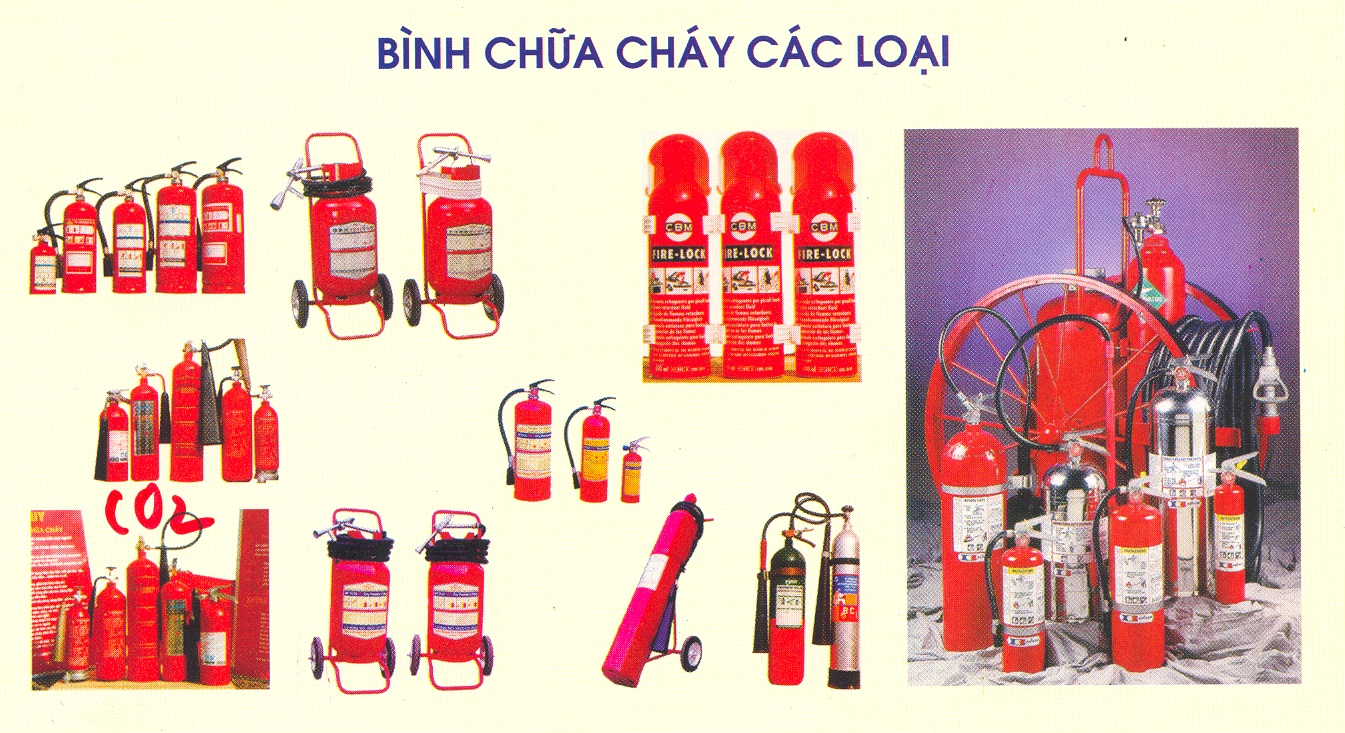 2. Phân loạia. Phân loại theo trạng thái
- Dạng bột:       ABC, BC
Dạng khí :
b. Phân loại khác
- Dạng xe đẩy
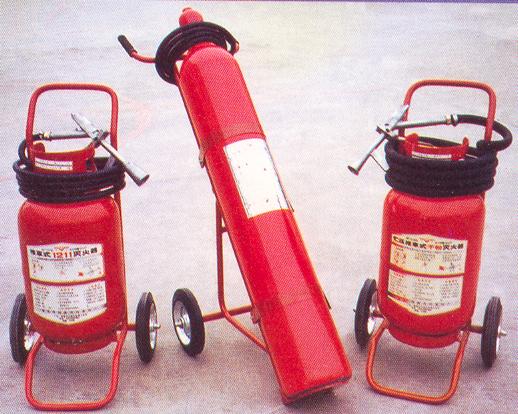 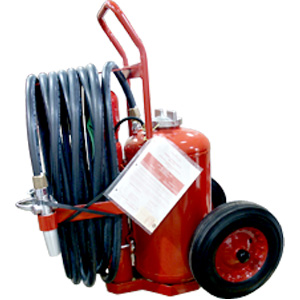 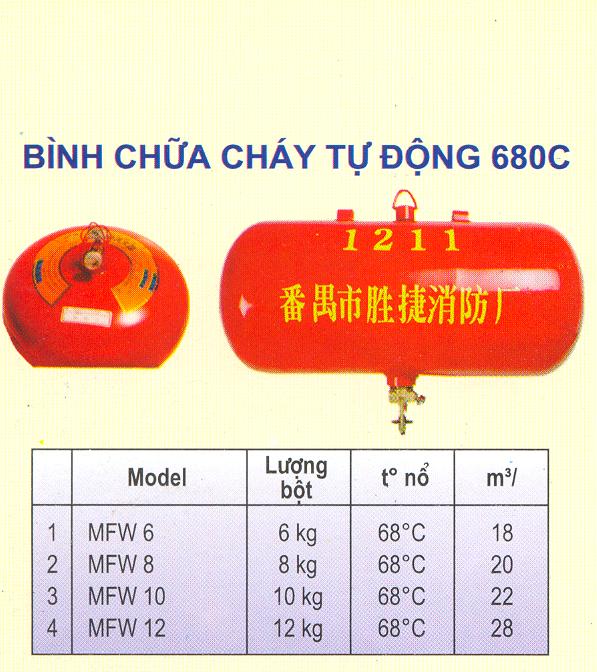 - Dạng tự động - treo
- Dạng vật trang trí
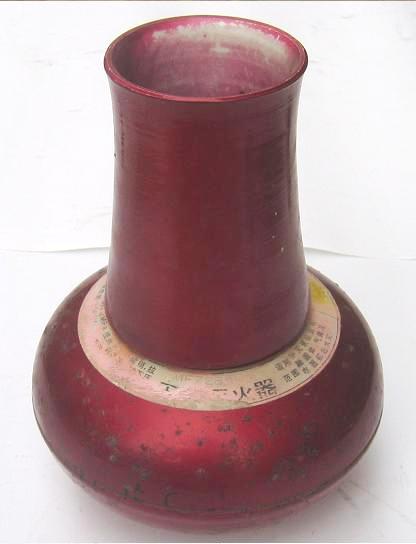 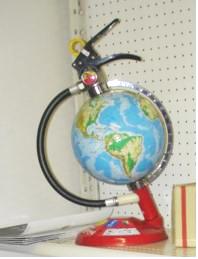 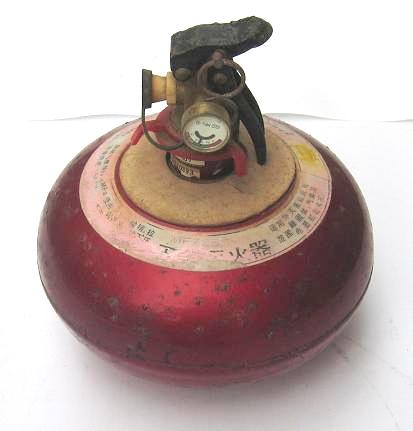 II. Bình bột1. Cấu tạo và nguyên lý làm việc
1
2
Chú thích:
1. Côm van - quai xách
2. Chốt hãm – kẹp chì
3. Đai ốc cum van
4. ống dẫn trong
5. Khí nén (N2)
6. Bột
7. Thân bình
8. ¸Áp kế
9. Đai ốc ít
10. Vòi
11. Gài vòi
12. Loa phun
8
9
3
10
4
N2
5
N2
6
11
7
9
12
b. Loại khí đẩy chung
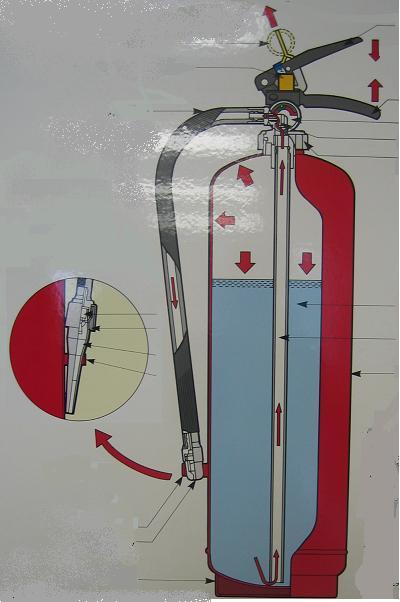 3. Bảo quản.
Để nơi dễ thấy, dễ lấy thuận tiện cho việc chữa cháy.
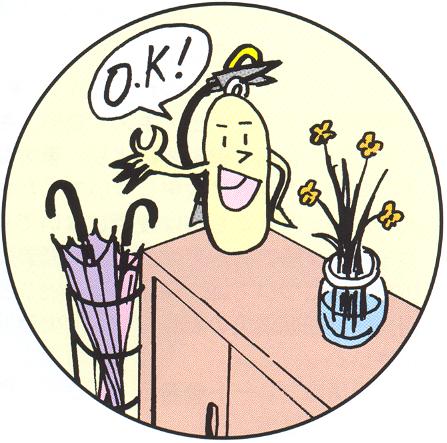 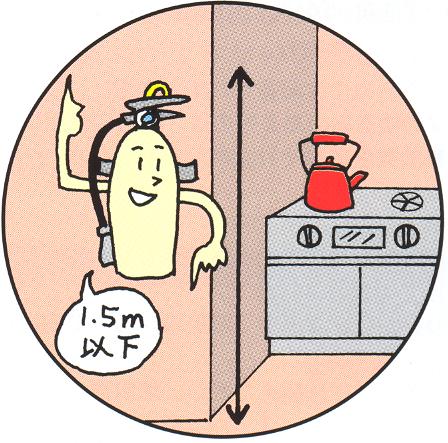 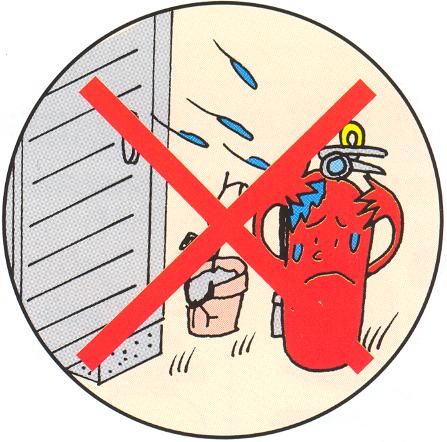 Tránh tiếp xúc trực tiếp với ánh nắng, mưa, ẩm.
Nếu để ngoài nhà phải có mái che.
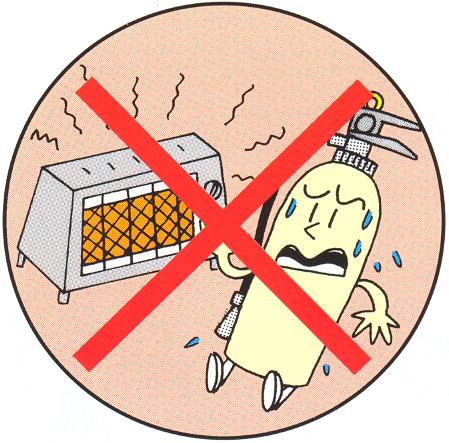 Tránh tiếp xúc trực tiếp với nhiệt độ cao, thiết bị rung động.
Khi di chuyển cần nhẹ nhàng.
4. Kiểm tra
Phải thường xuyên kiểm tra bình theo quy địnhcủa nhà sản xuất hoặc ít nhất 3 tháng/lần.
Kiểm tra khí đẩy thông thường bằng cách kiểm tra đồng
hồ áp lực của bình.
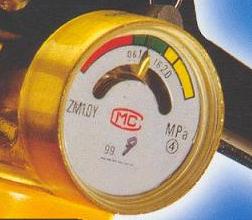 Kiểm tra vỏ bình, thân bình.
Kiểm tra vòi, loa phun, chốt hãm, chốt niêm phong.
5 . Sử Dụng
Chuyển bình tới gần điểm cháy .
Giật chốt hãm kẹp chì.
Chọn đầu hướng gió.
Hướng loa phun vào càng gần gốc lửa càng tốt.
Lia qua lia lại loa phun để dập tắt hoàn toàn các tàn lửa còn lại.
Tắt hẳn mới dừng phun.
6. Chú ý.
III. Bình Khí  CO2 1. Cấu tạo và nguyên lý làm việc
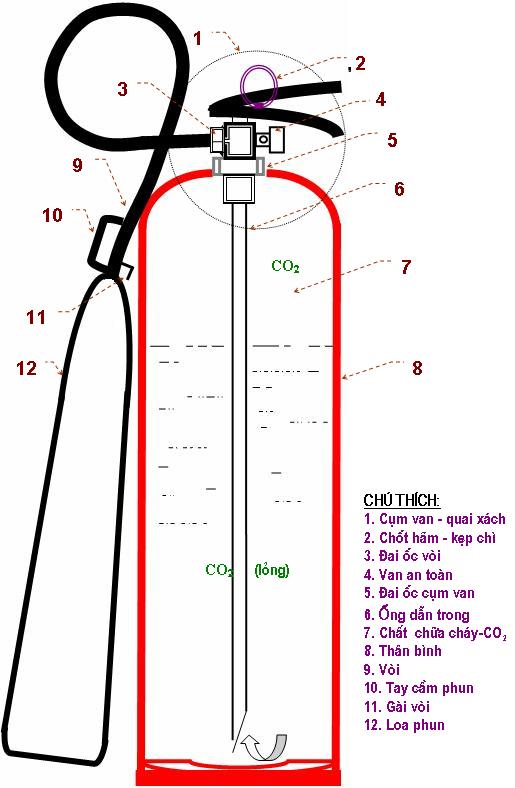 a. Loại van bóp :
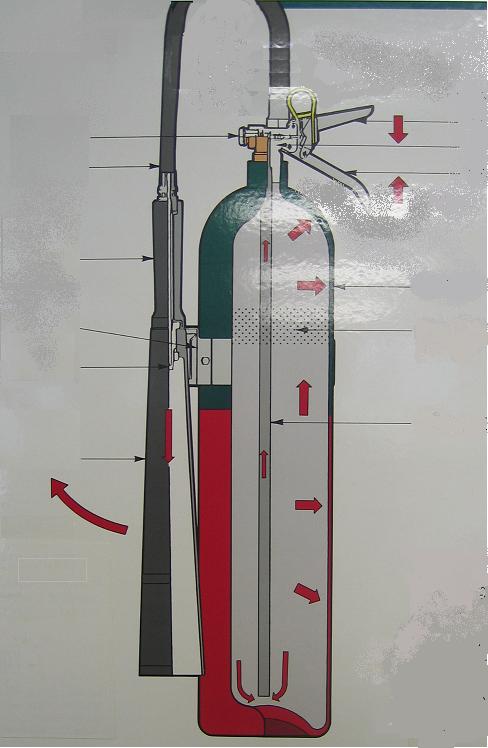 b. Loại van vặn
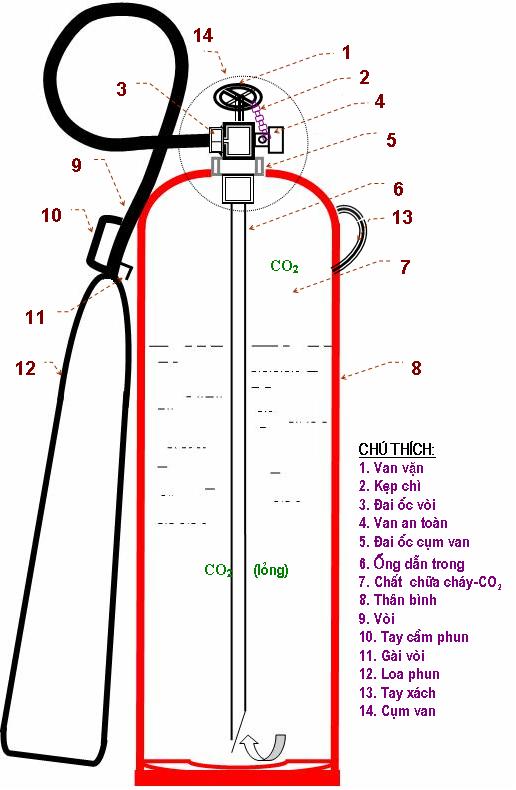 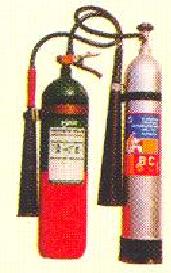 2. Phạm vi sử dụng.
Dùng để dập hầu hết các loại đámcháy trong hầm buồng phòng kín.
Tuyệt đối không dùng bình dioxit cacbon để dập đám cháy than và kim loại nóng đỏ.
Nên bố trí dùng bình dioxit cacbon để dập các đám cháy thiết bị có độ chính xác cao, đồ vật quý.
Không hiệu quả với đám cháy ngoài trời, nơi thoáng gió.
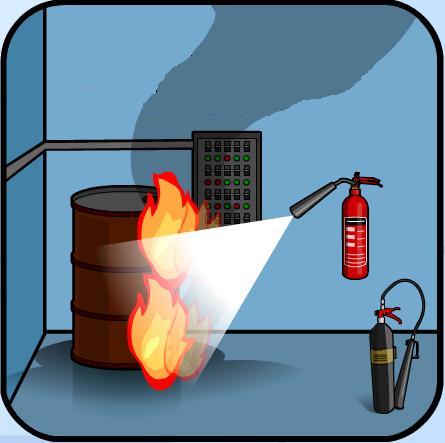 3. Bảo quản.
Tương tự bình bột .

4. Kiểm tra.
Tương tự bình bột.
Kiểm tra lượng khí trong bình bằng cách cân rồi so sánh với khối lượng ban đầu.
Nếu khí thất thoát quá 1/4 thì cần nạp lại.
5 . Sử Dụng
Chuyển bình tới gần điểm cháy .
Giật chốt hãm kẹp chì.
Chọn đầu hướng gió.
Hướng loa phun vào càng gần gốc lửa càng tốt.
Lia qua lia lại loa phun để dập tắt hoàn toàn các tàn lửa còn lại.
Tắt hẳn mới dừng phun.
IV. Bình bột chữa cháy xe đẩy.
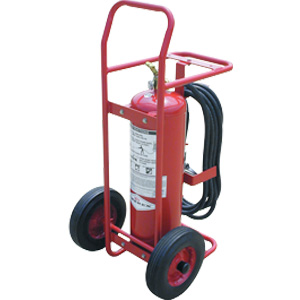 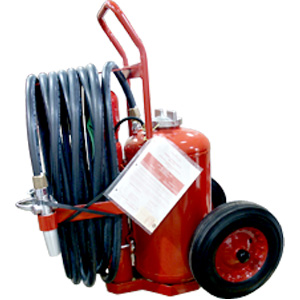 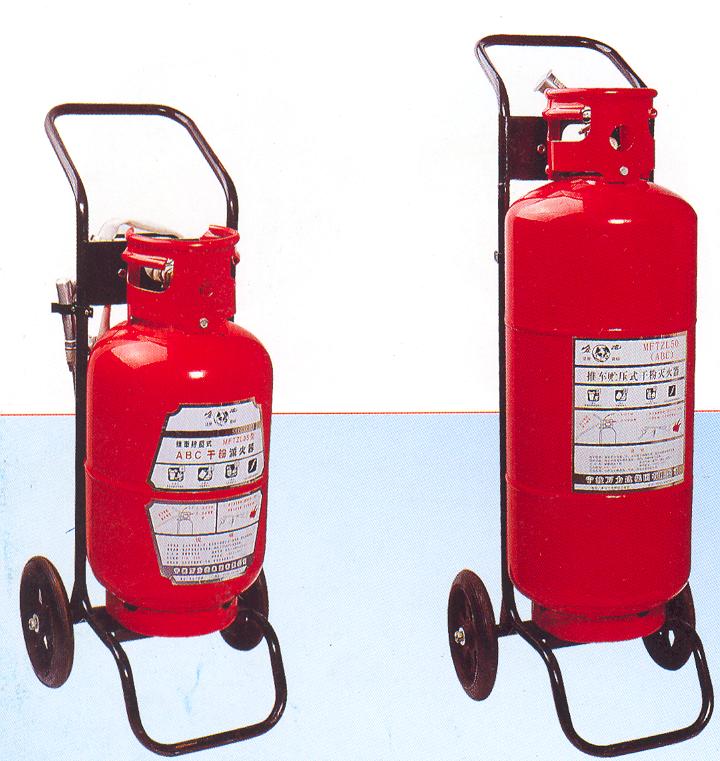 1 - Quai đẩy
2 - Cụm van
3 - Đai van
4 - Van gạt
5 - Các đai đỡ
6- Thân bình
7 - Cuộn vòi
8 - Vòi + lăng phun
9 - Nhãn ghi kiểm tra
10- Đề can
11- Trục + bánh xe
12- Chân đỡ
1. Cấu tạo và nguyên lý làm việc
1
2
4
3
6
5
7
9
8
10
11
12
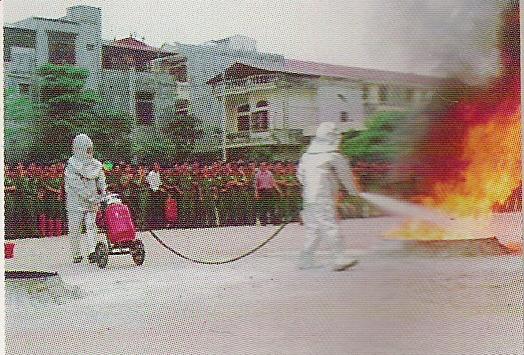 2. Bảo quản, kiểm tra, sử dụng.
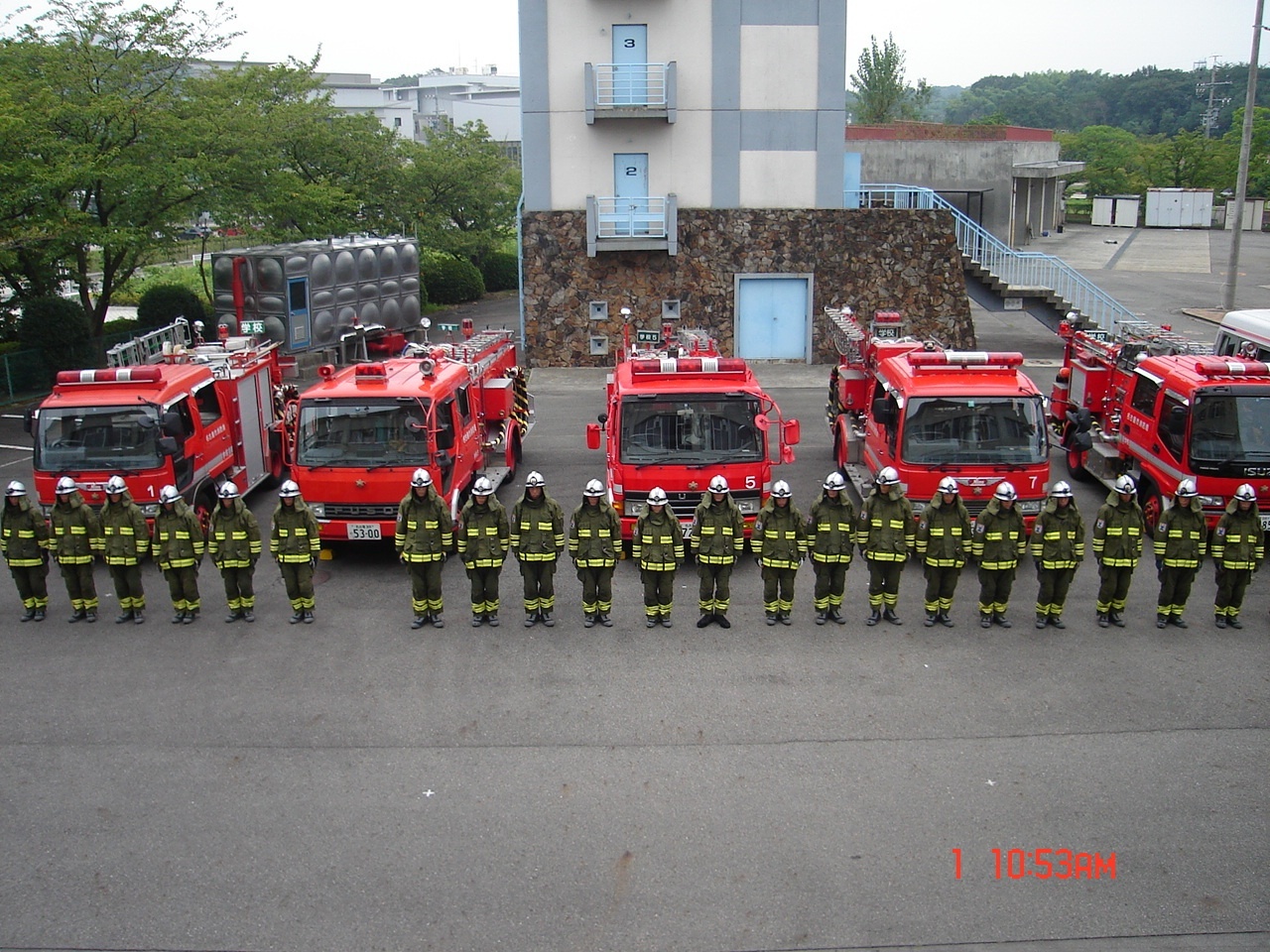 CÁM ƠN SỰ QUAN TÂM THEO DÕI !
ỦY BAN NHÂN DÂN HUYỆN VĨNH BẢO
HUẤN LUYỆNNGHIỆP VỤ PHÒNG CHÁY, CHỮA CHÁYCHO LỰC LƯỢNG DÂN PHÒNG VÀ LỰC LƯỢNG PCCC CƠ SỞ PHỤ LỤC IV-NGHỊ ĐỊNH 136/2020/NĐ-CPVĩnh Bảo, ngày 17 tháng 4 năm 2023